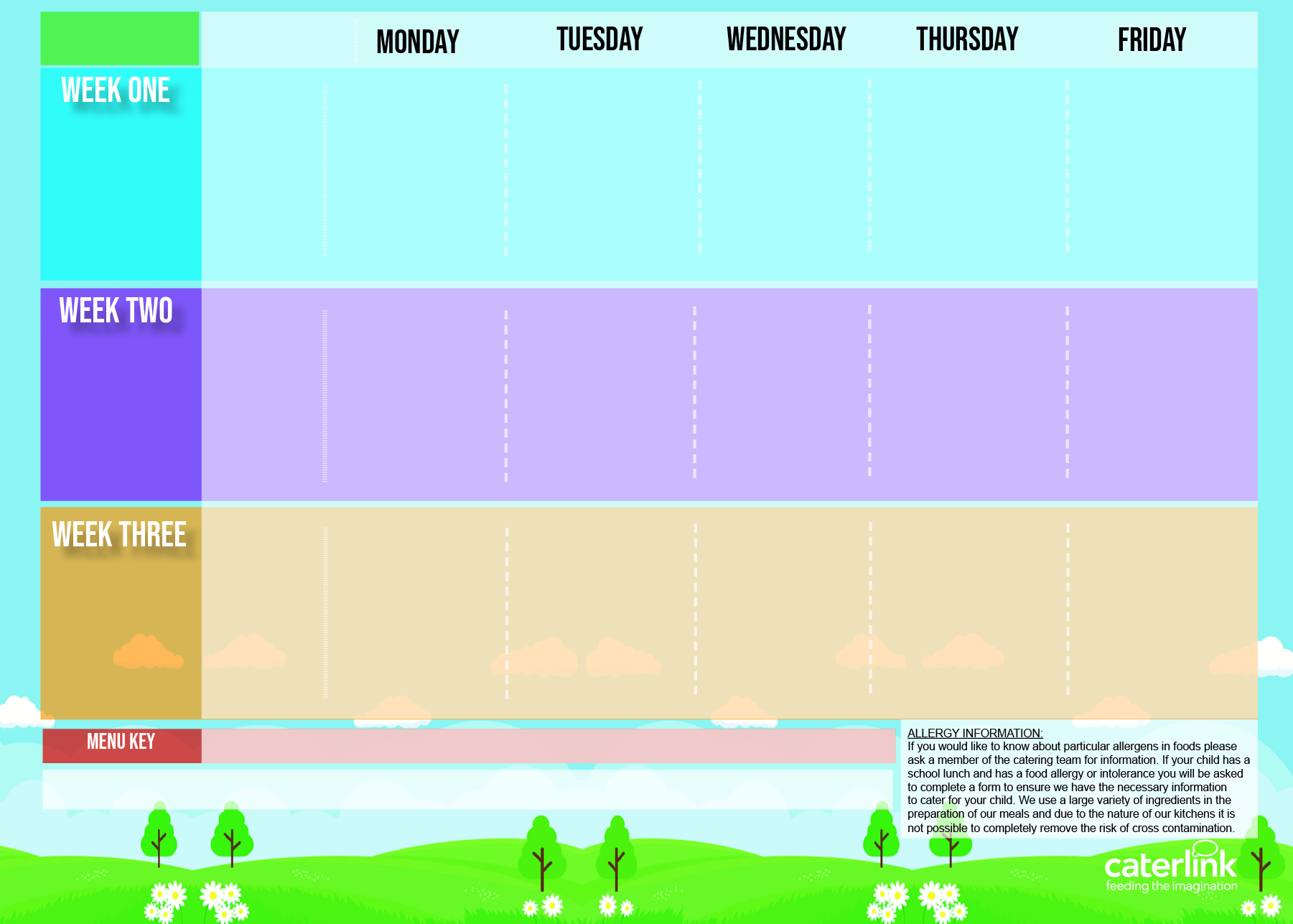 Central Autumn Winter Menu 2024 2025
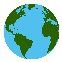 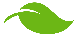 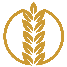 04/11
25/11  
16/12
20/01 
10/02
10/03
31/03
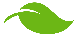 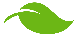 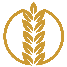 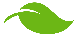 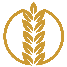 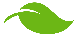 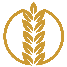 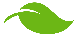 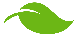 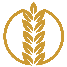 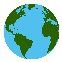 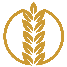 11/11
02/12
06/01
27/01
24/02
17/03
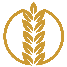 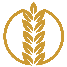 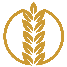 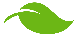 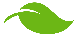 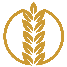 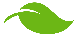 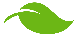 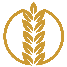 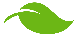 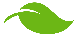 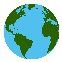 18/11
09/12
13/01
03/02
03/03
24/03
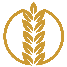 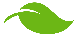 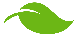 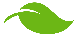 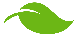 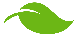 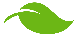 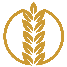 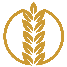 Added Plant Power
Wholemeal
Vegan
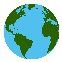 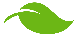 Available  Daily: Fresh Bread – Salad Selection – Fresh Fruit and Yoghurt